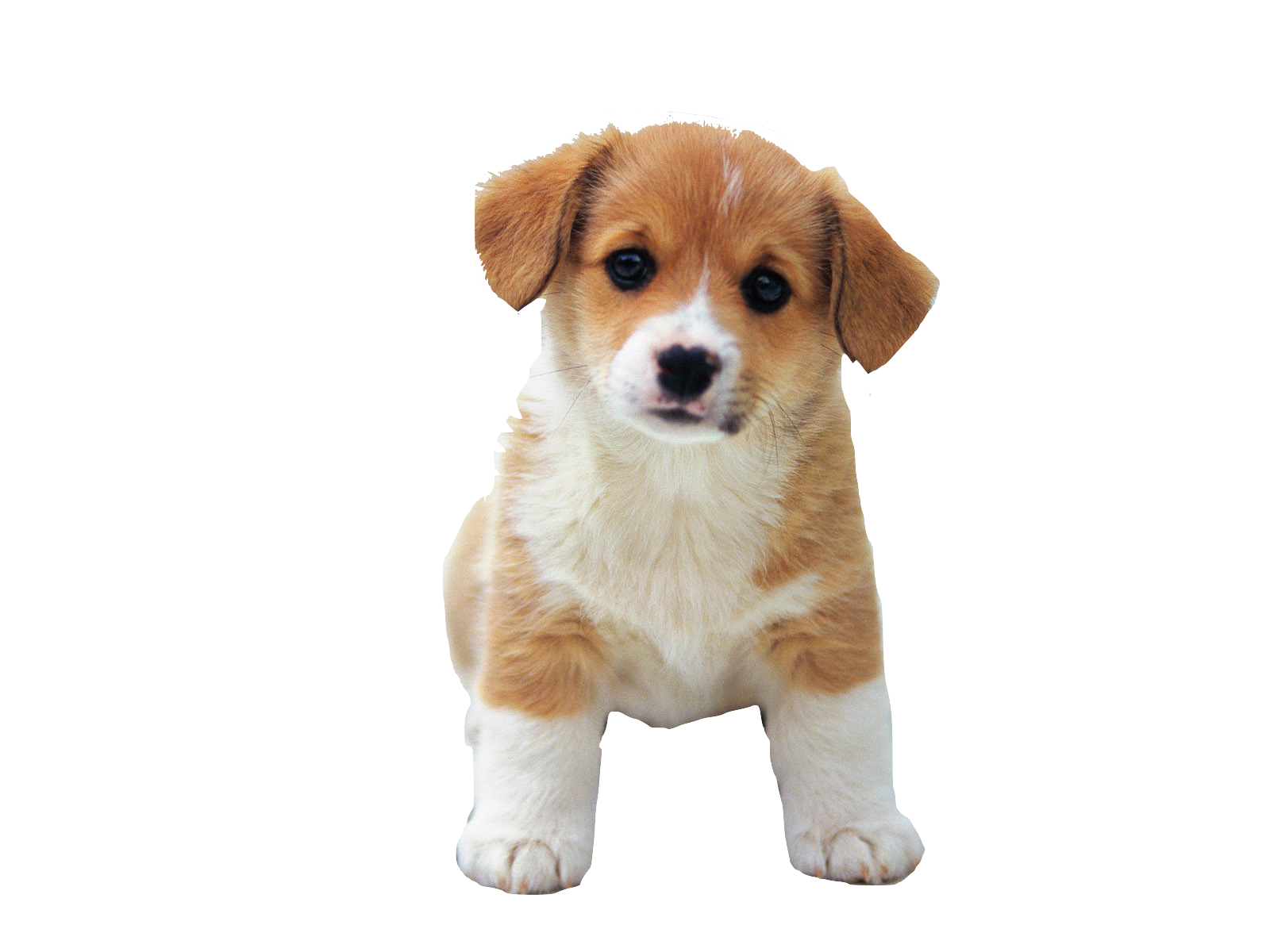 Ashley Mills
MED-FI PROTOTYPE
Jocelyn Hickcox
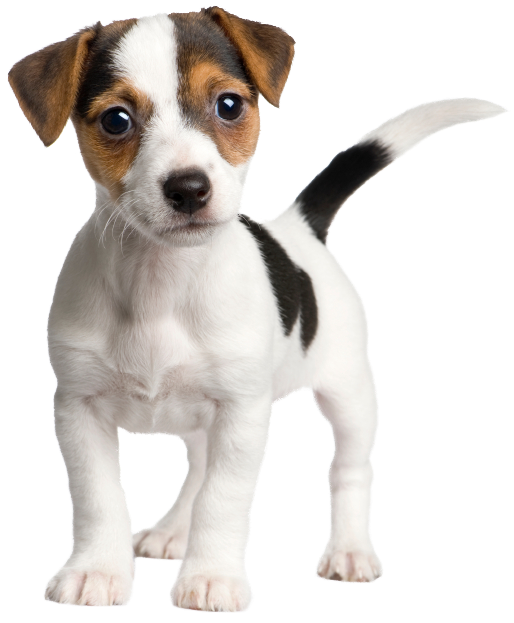 Daniel Melendez
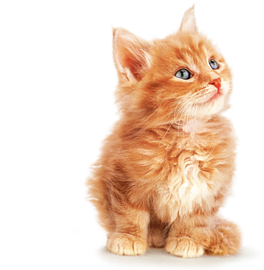 What is Slaptitude?
individual focus training
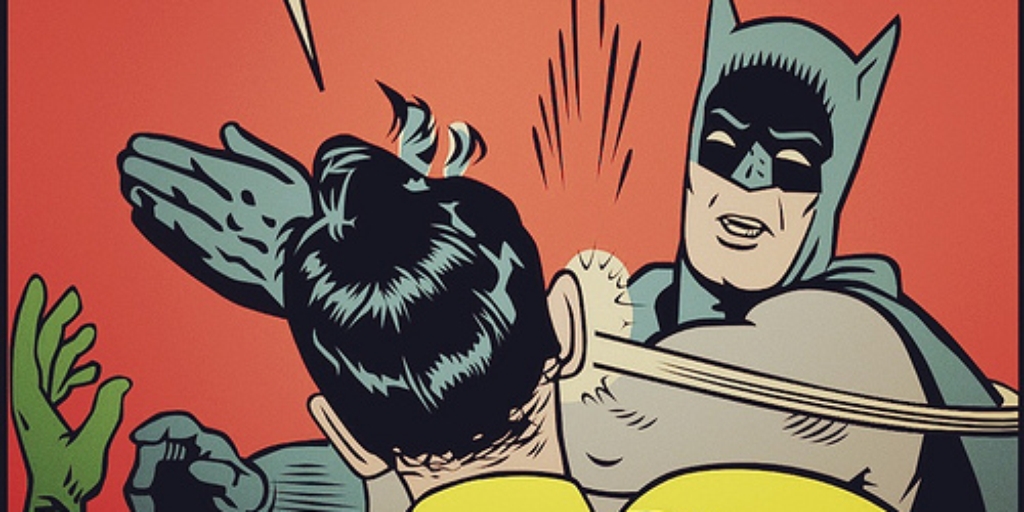 We are unable to condition ourselves to stay focused in a world that is constantly competing for our attention.

Slaptitude seeks to train our ability to block out distractions and focus on what’s meaningful.
Mission Statement
Our goal is to empower people to improve their focus by making focus training fun!
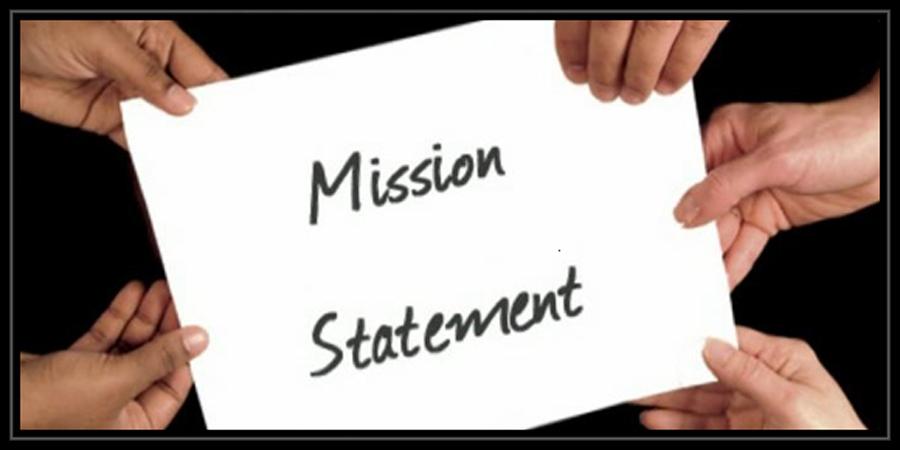 Revised Tasks
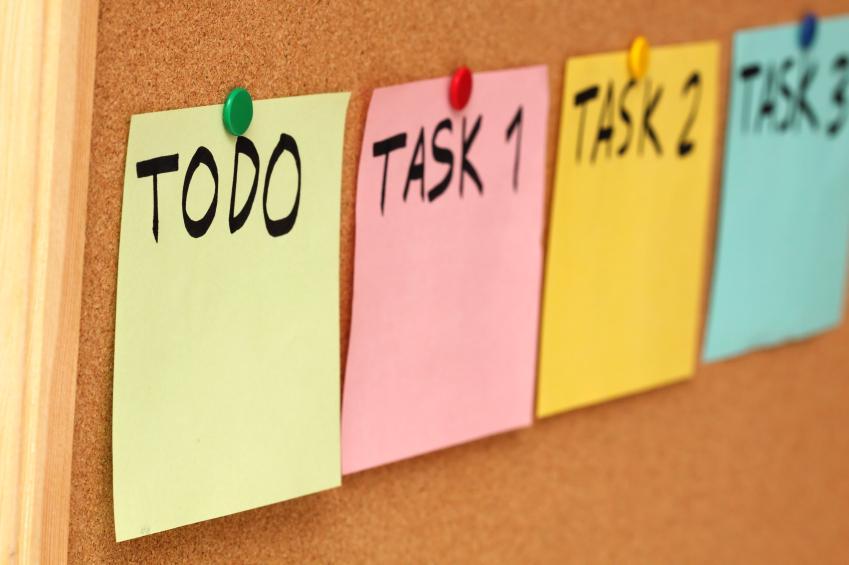 TASK 1: Keep track of time remaining for staying focus
Allows you to set custom time for focus
Suggests time based on last run
Visual timer indicates how much time left, supplemented with text
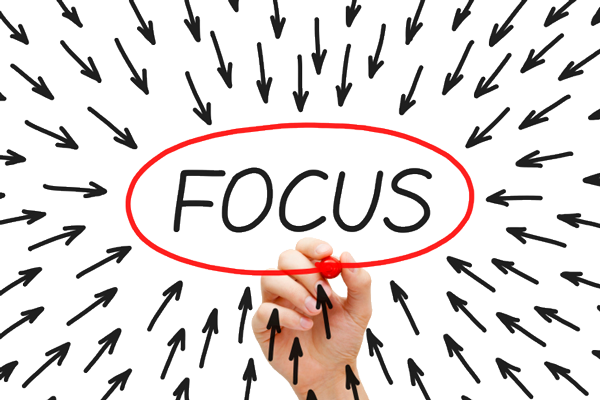 TASK 2: Keep track of progress over time
Presents you with stats regarding last run i.e. how long, where, time, and date
Graphs time focused over date, month, and time of day
Prompts you to add location, helps you see where you focus best
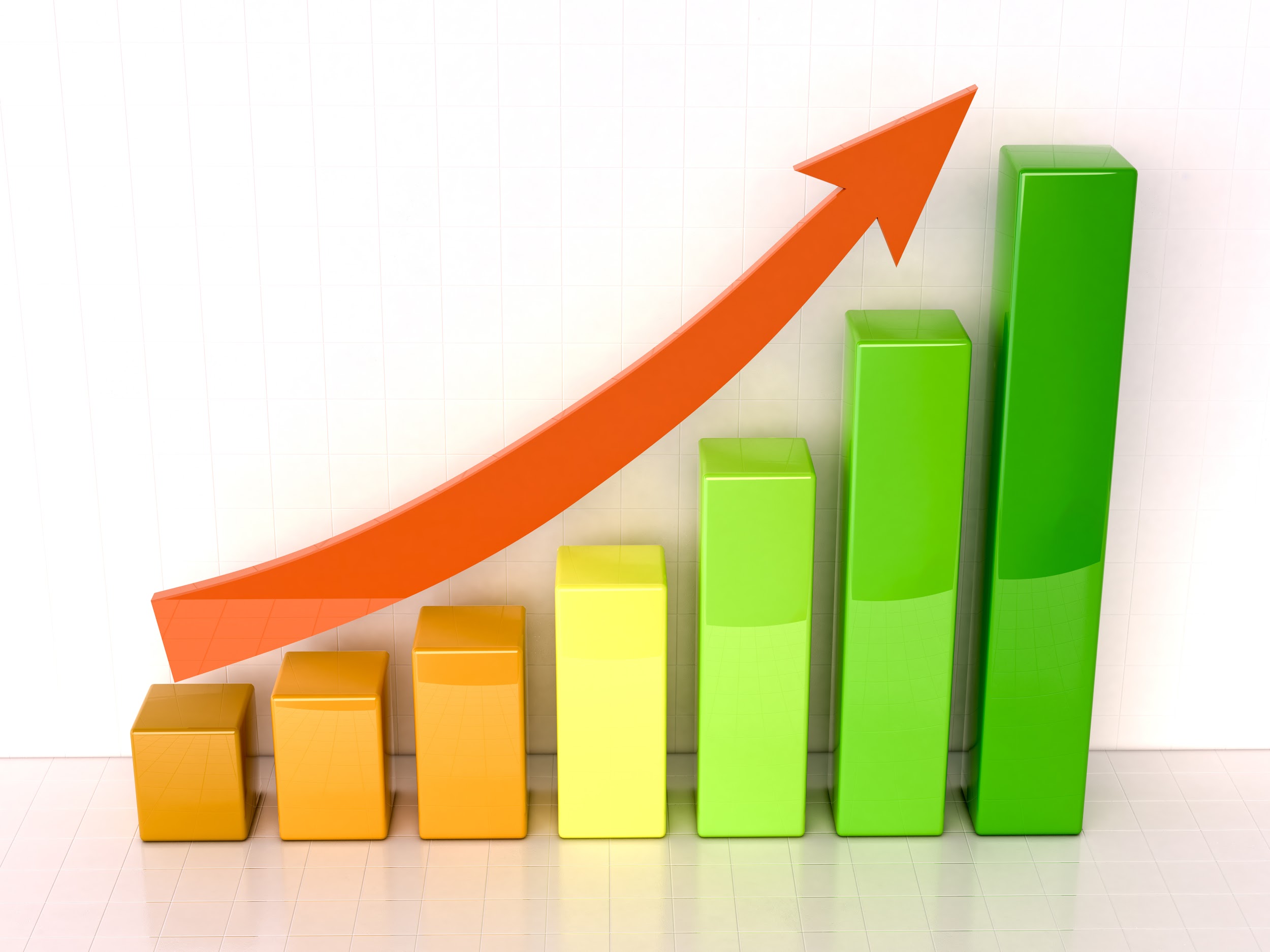 TASK 3: Check out leaderboard
See where your friends are in relation to you
Based on overall “focus time” average
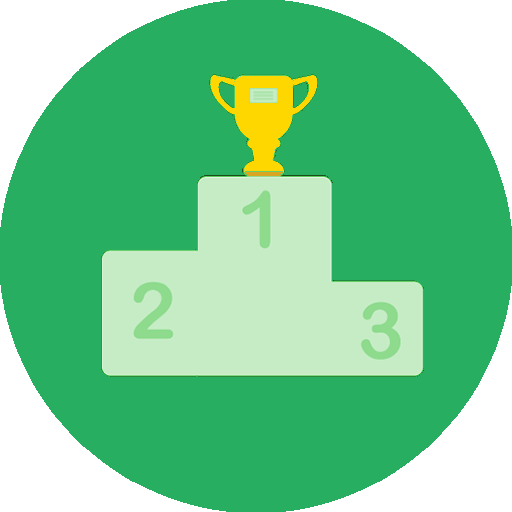 Revised Interface Design



Major Design Changes
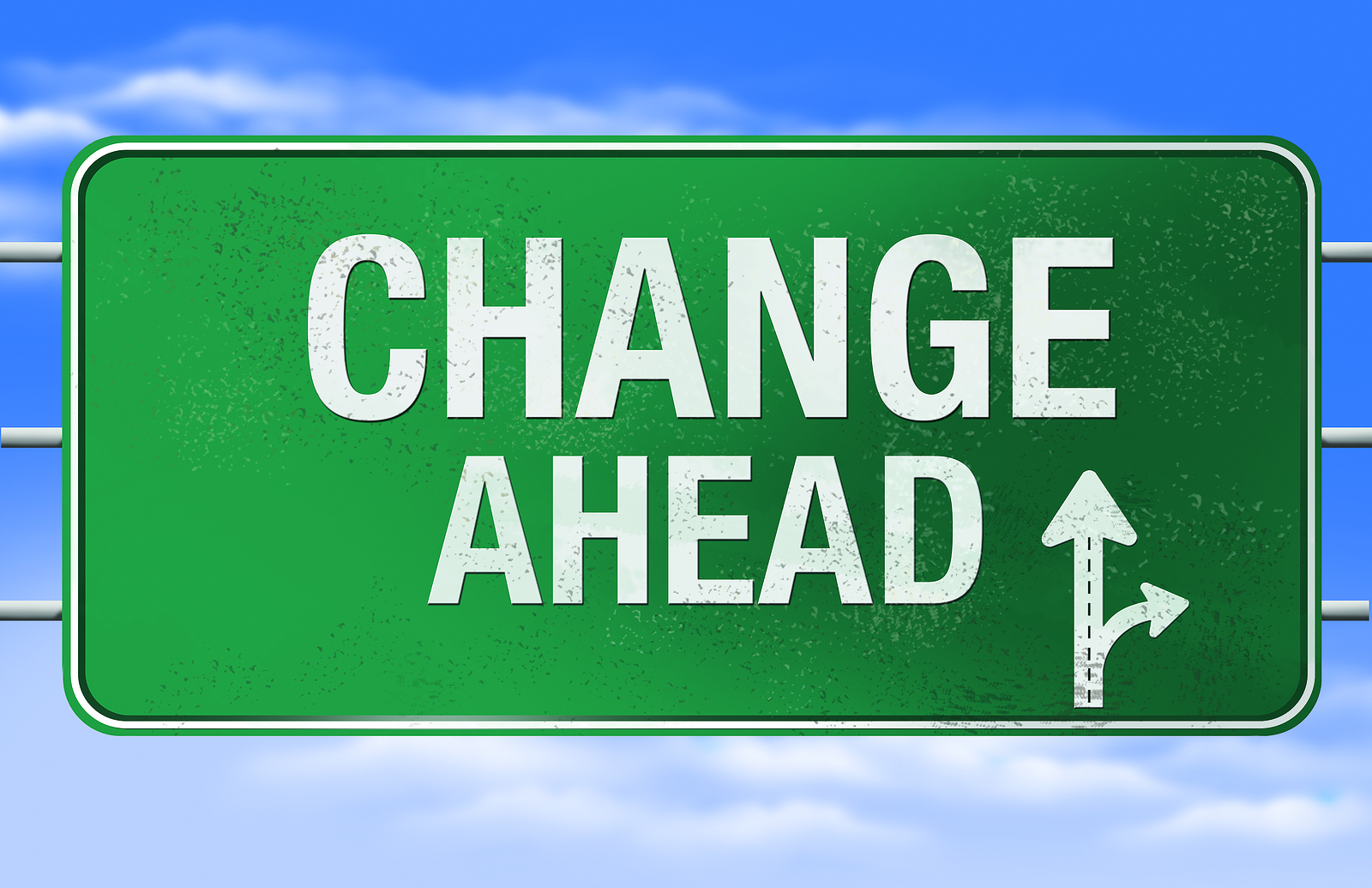 Made our language more positive and encouraging
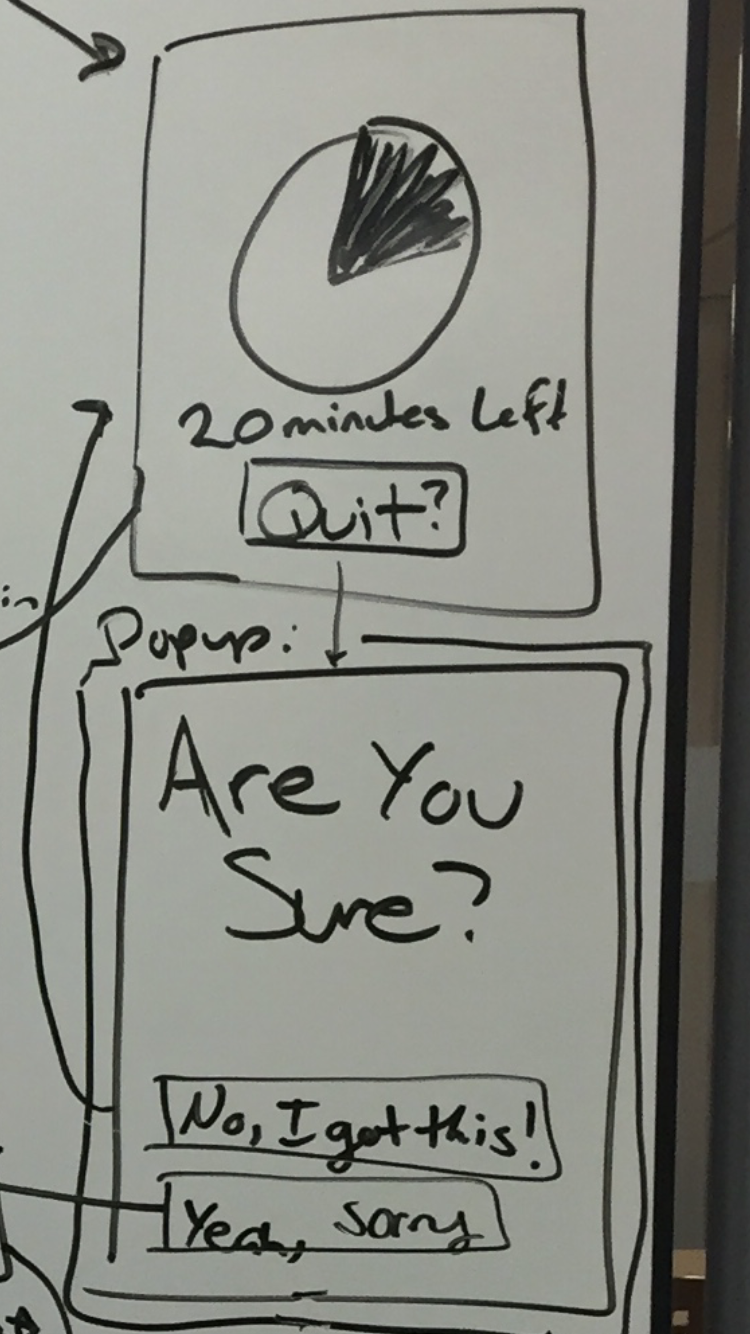 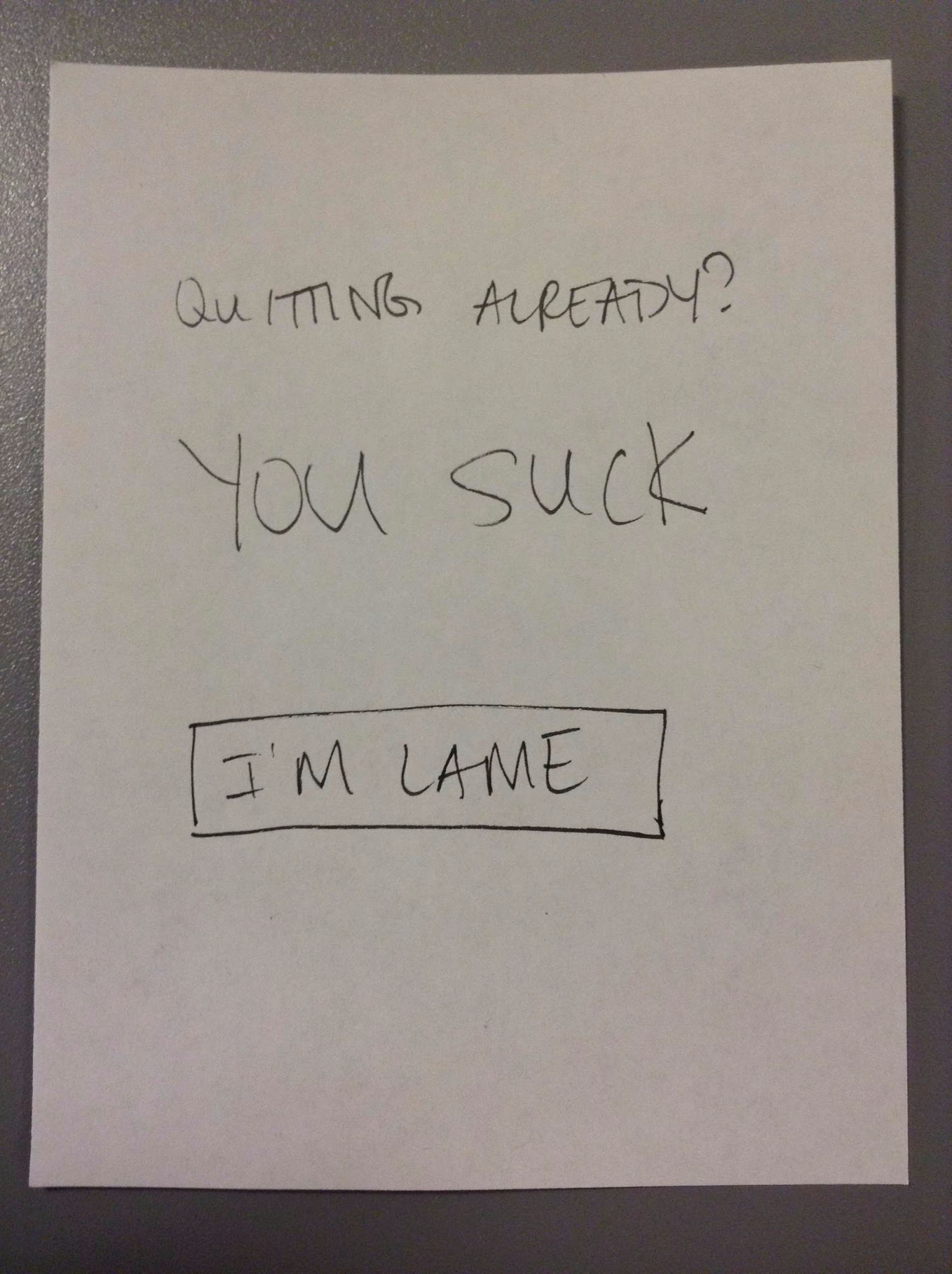 After
Before
Standardized ‘Top-Bar’
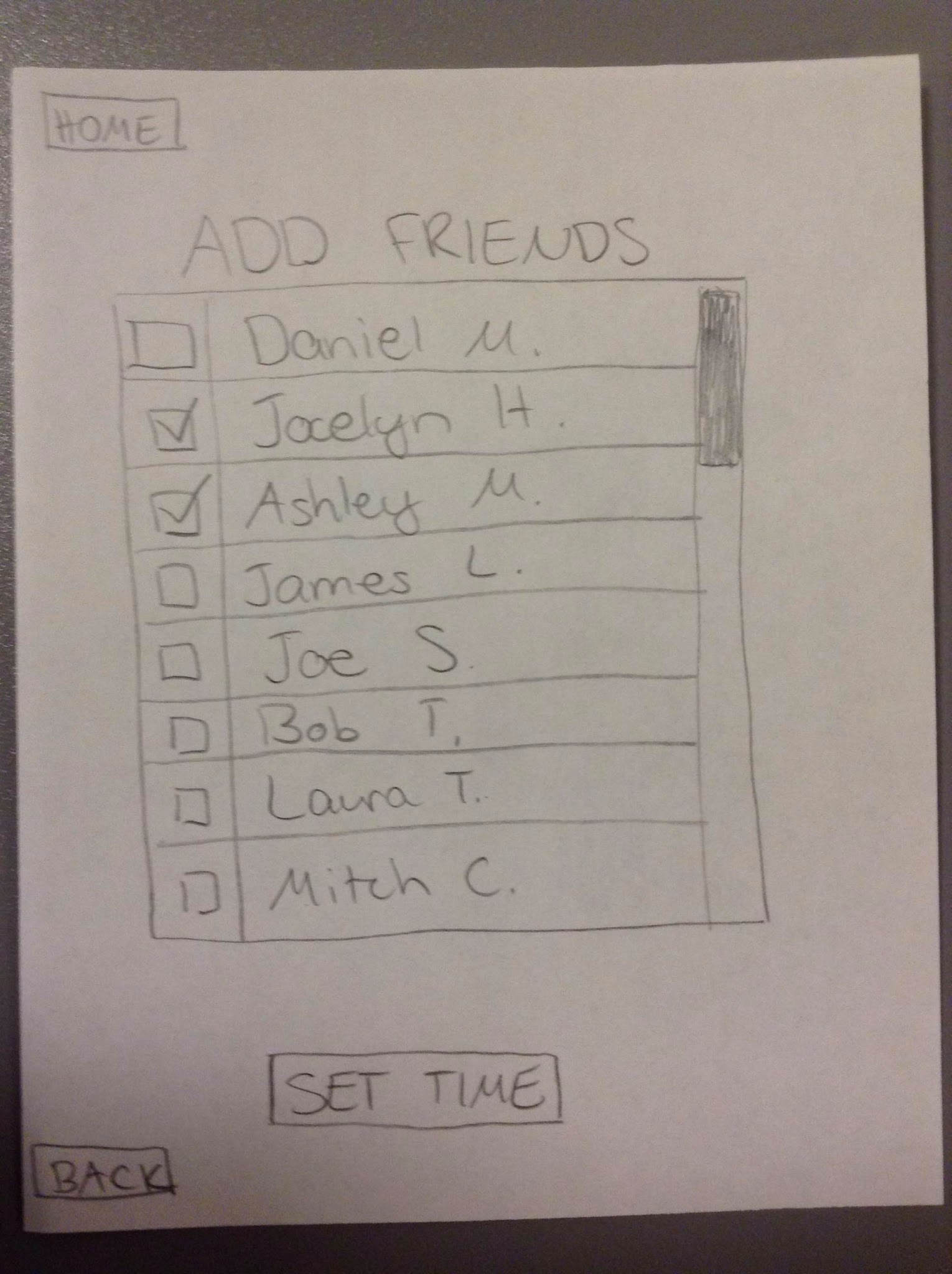 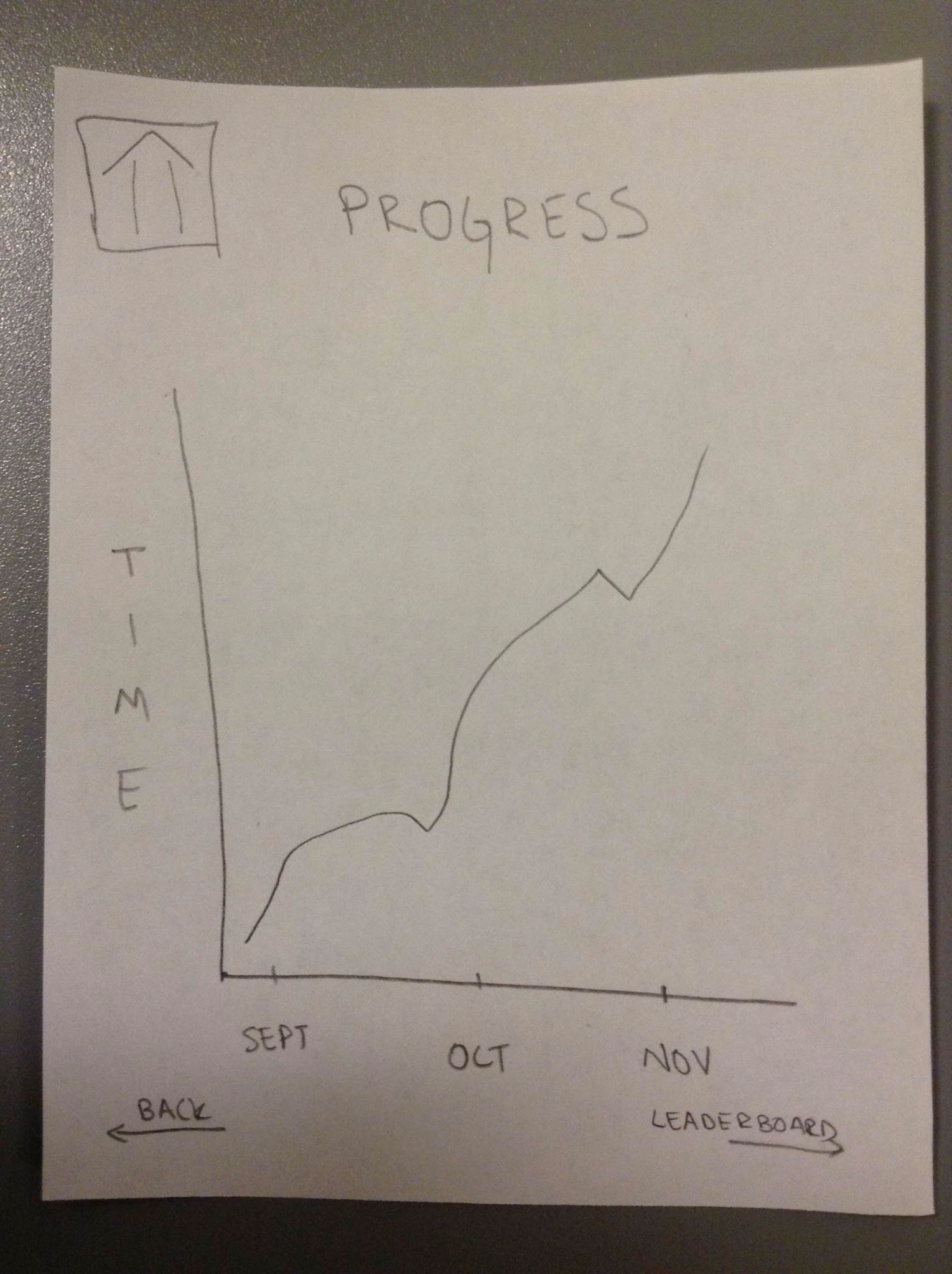 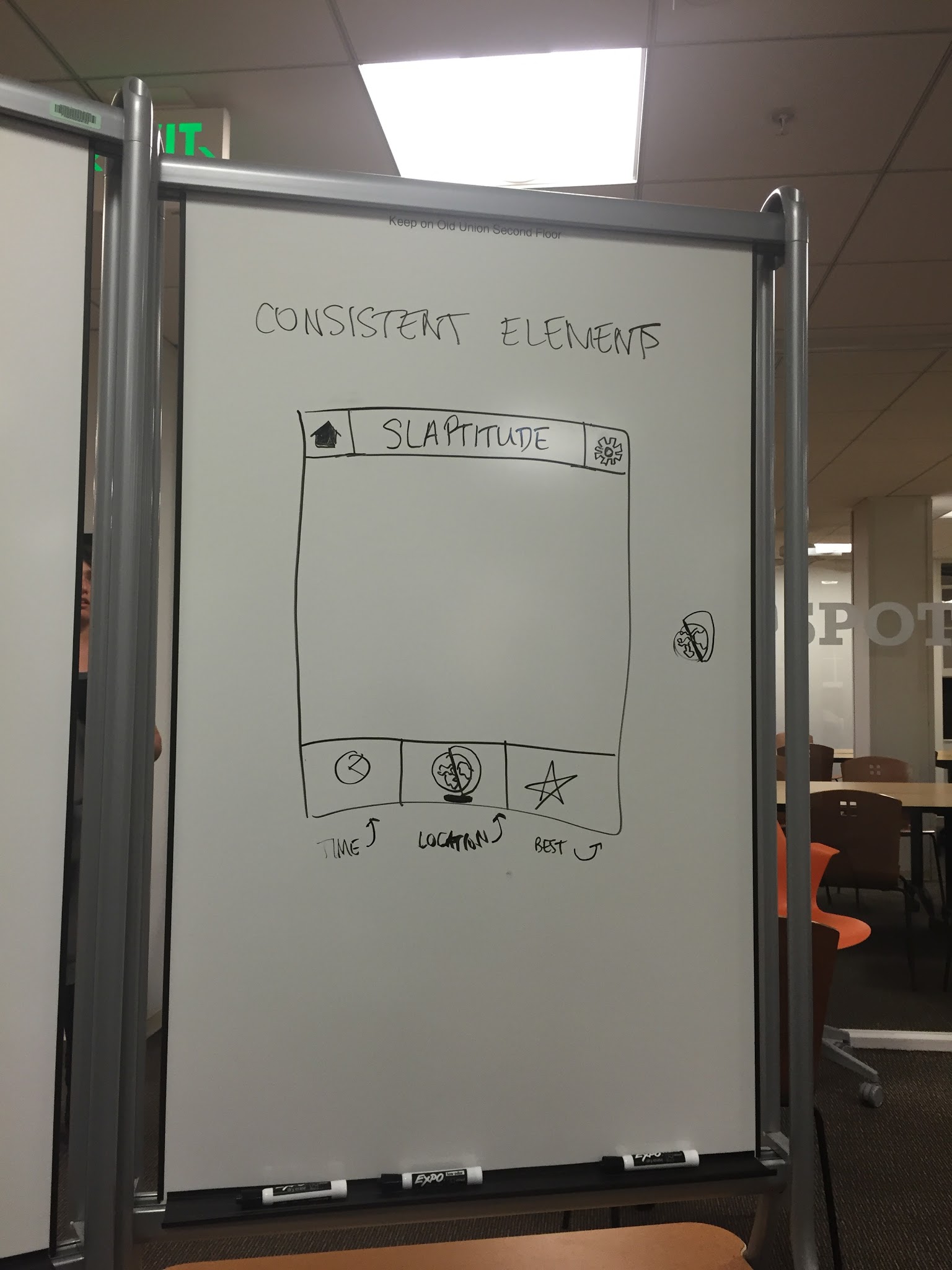 Before
After
Uniform Timer
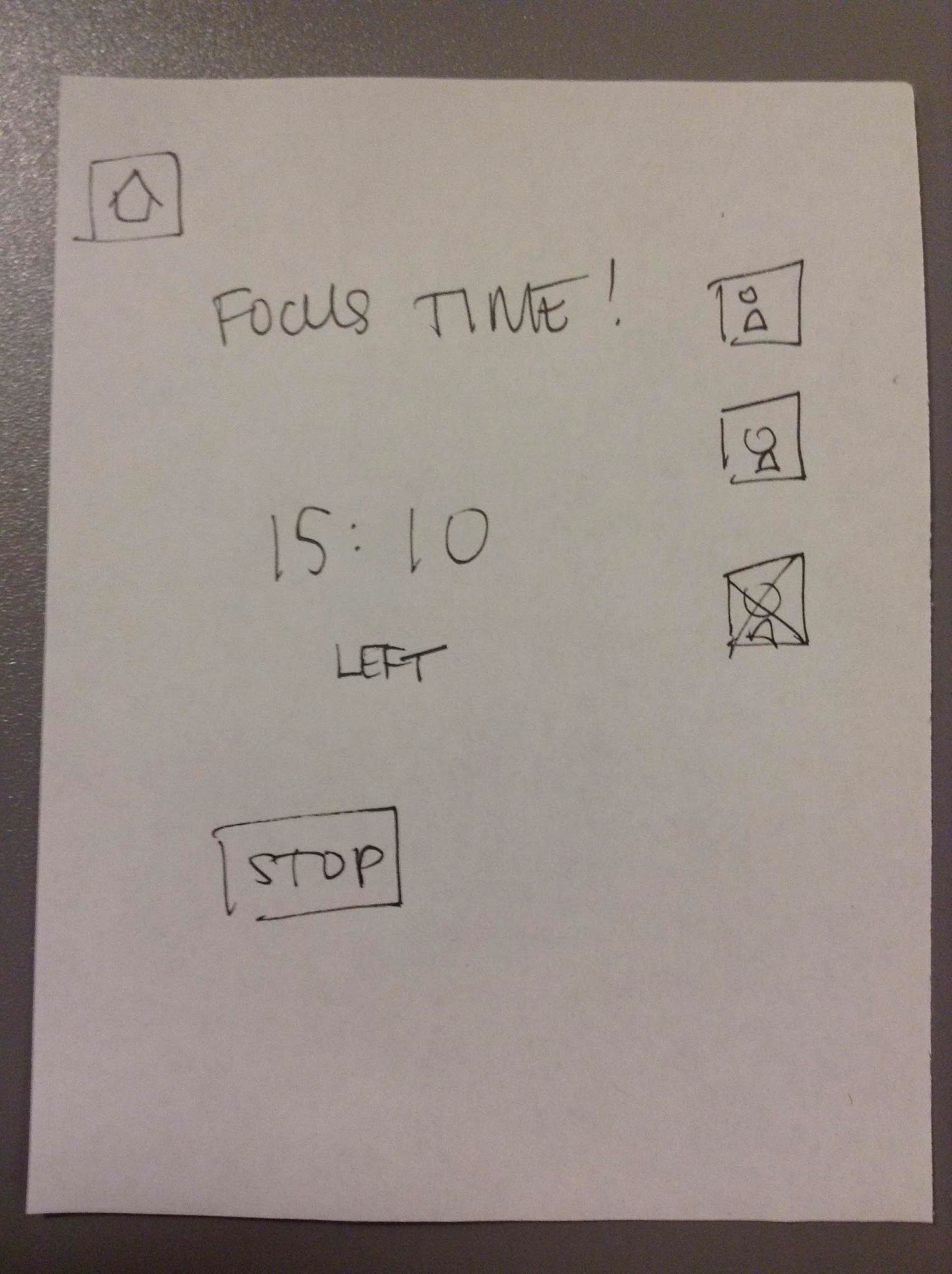 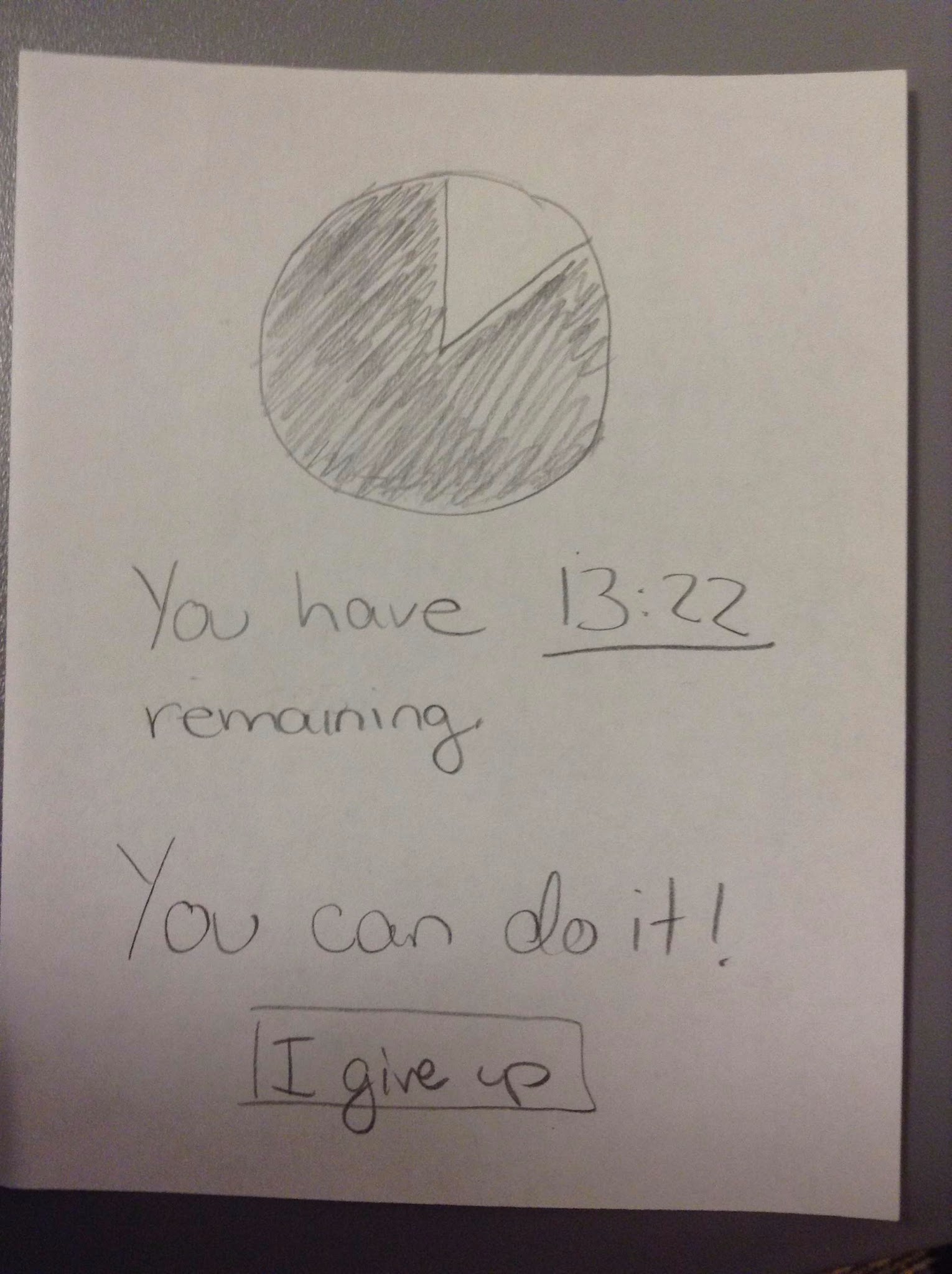 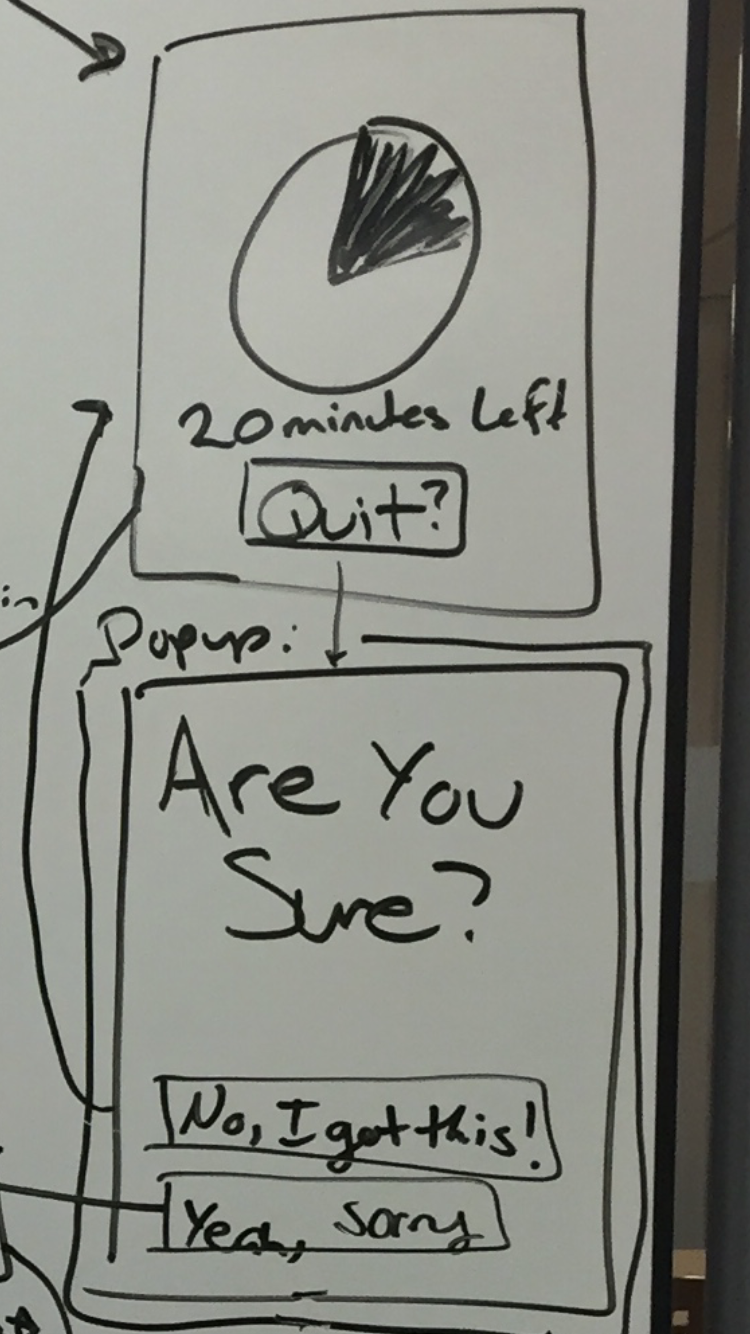 Before
After
Task Flows
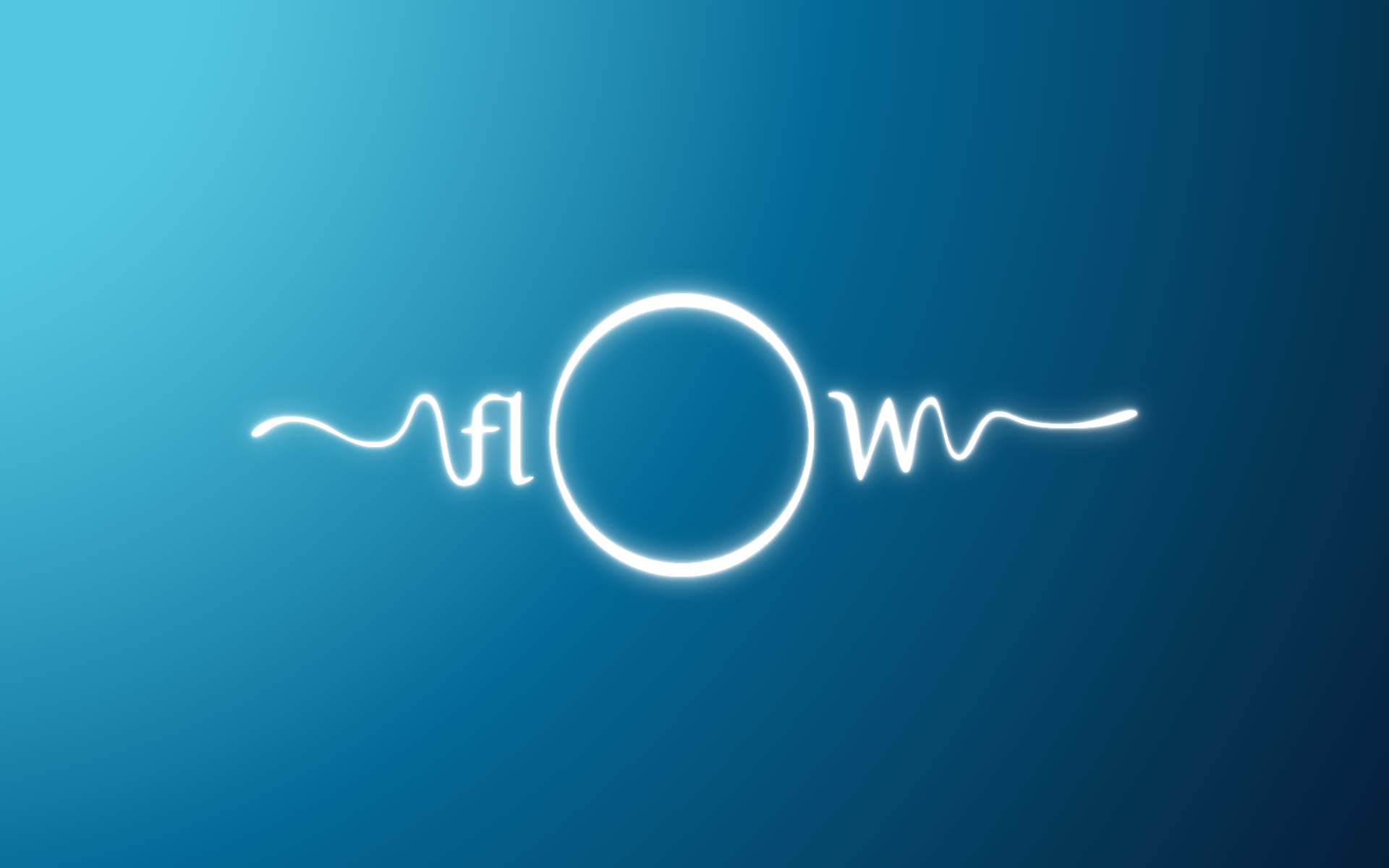 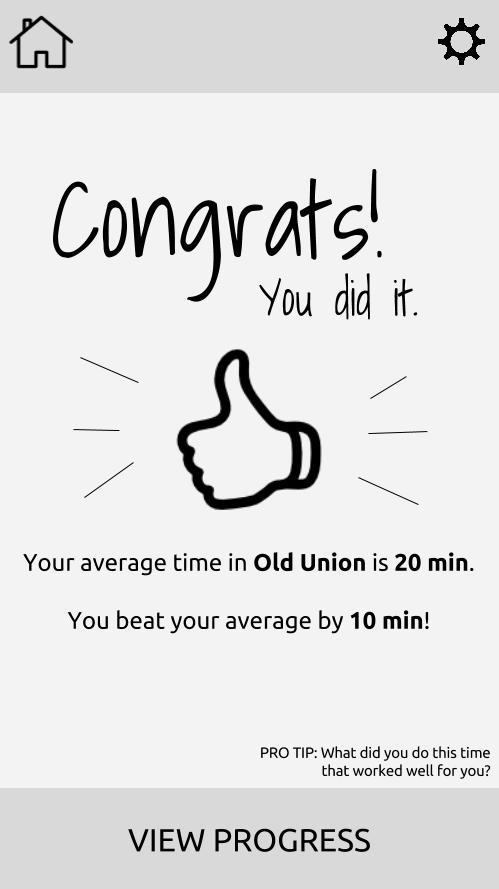 Task 1 Flow: Staying focused yo!
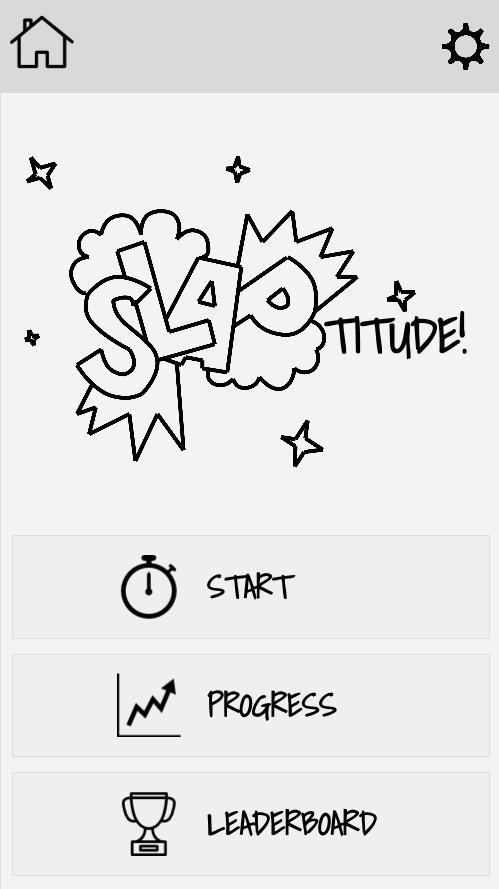 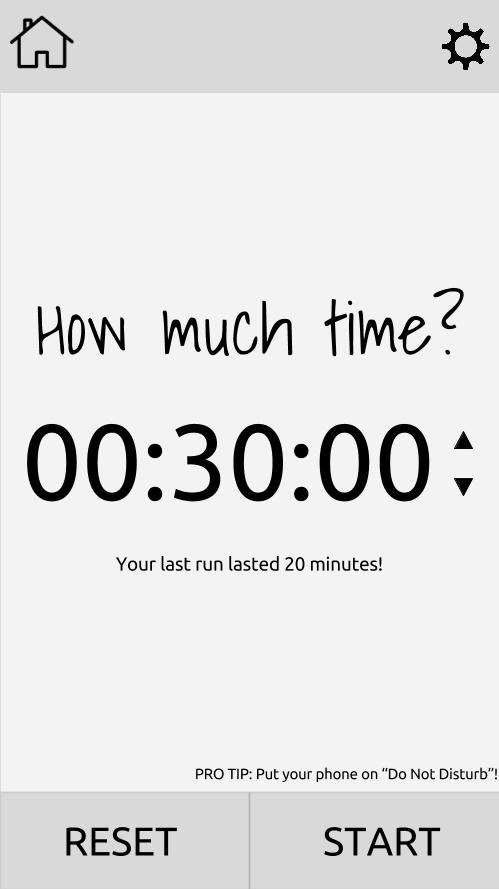 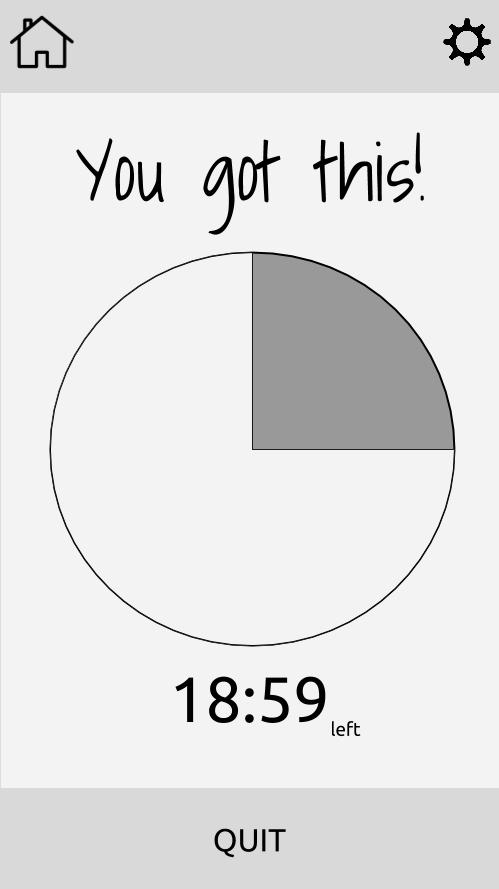 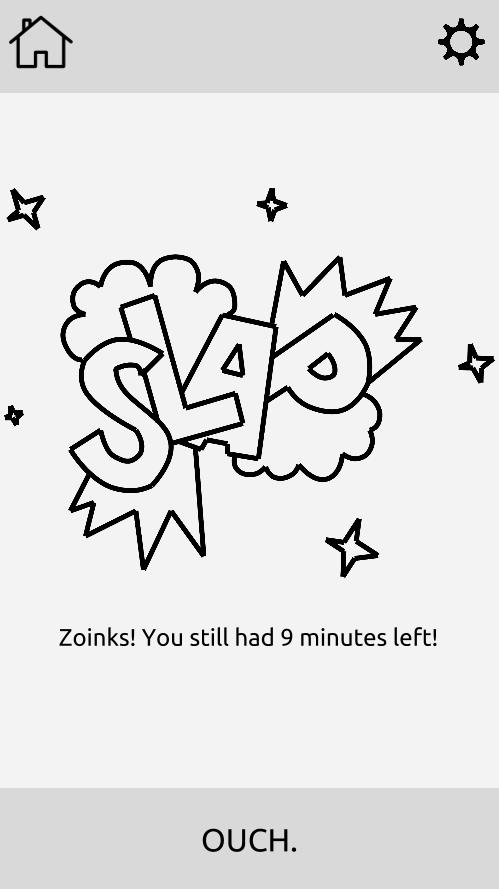 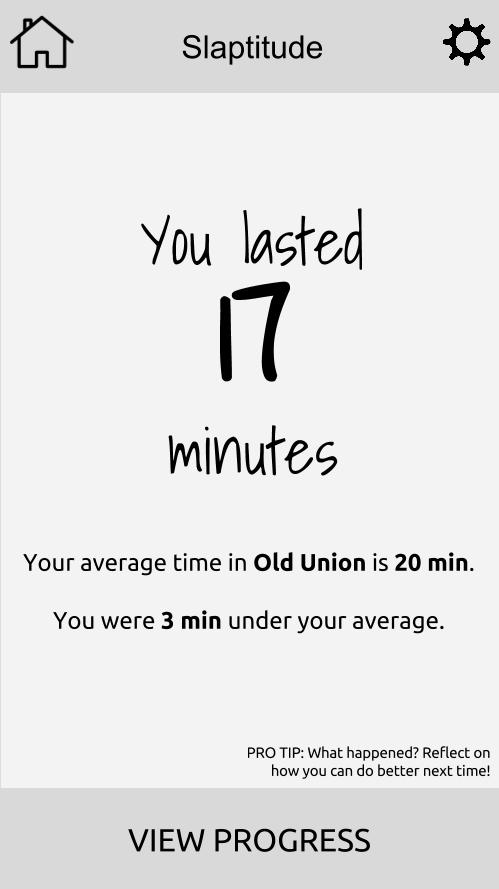 Task 2 Flow: How you doin’?
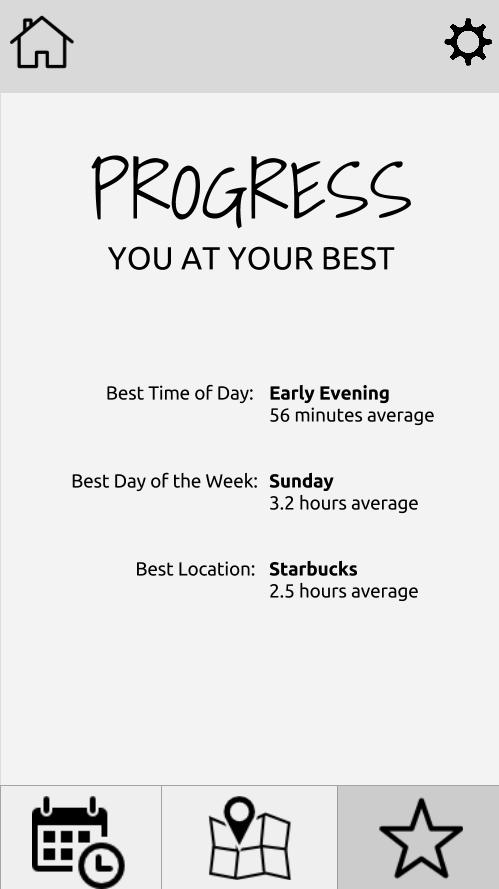 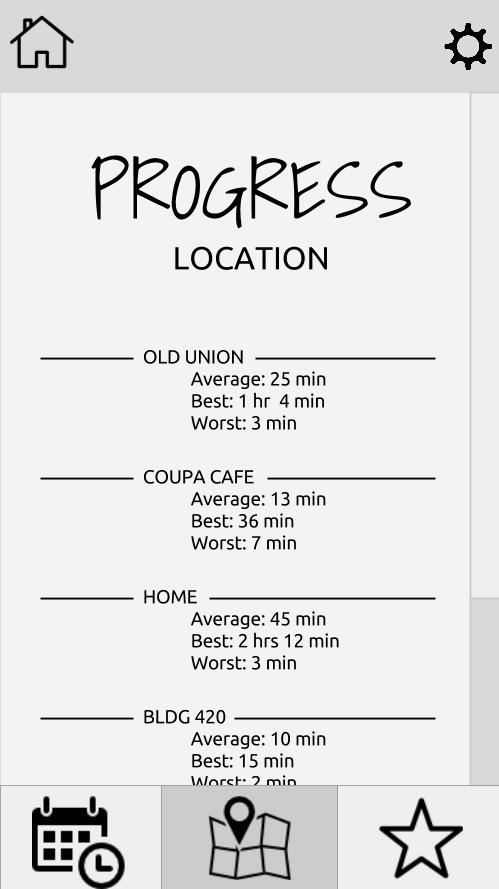 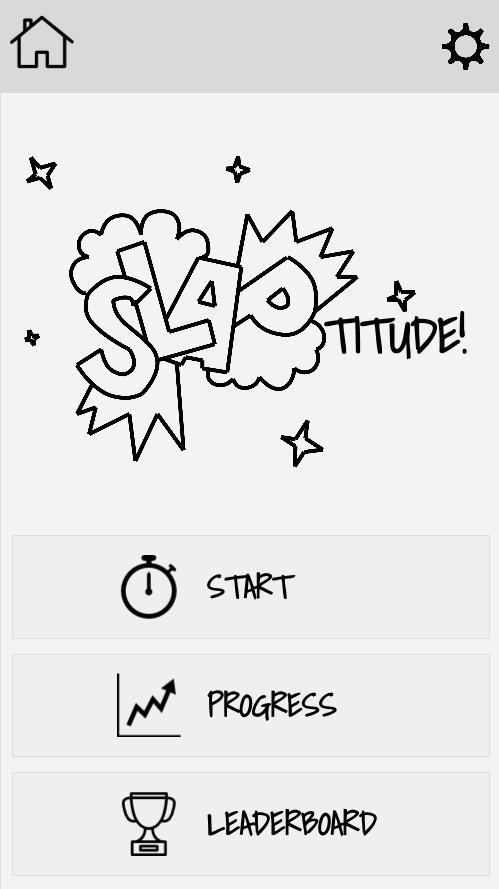 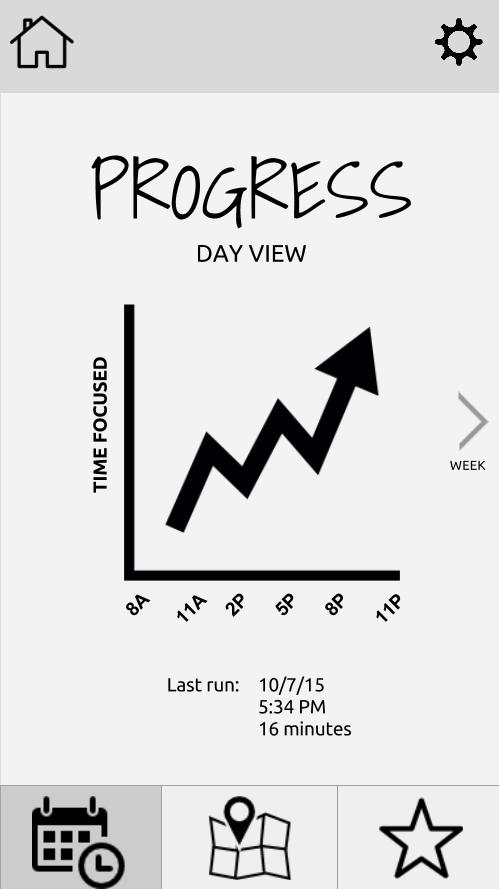 Task 3 Flow: How yo friends doin’?
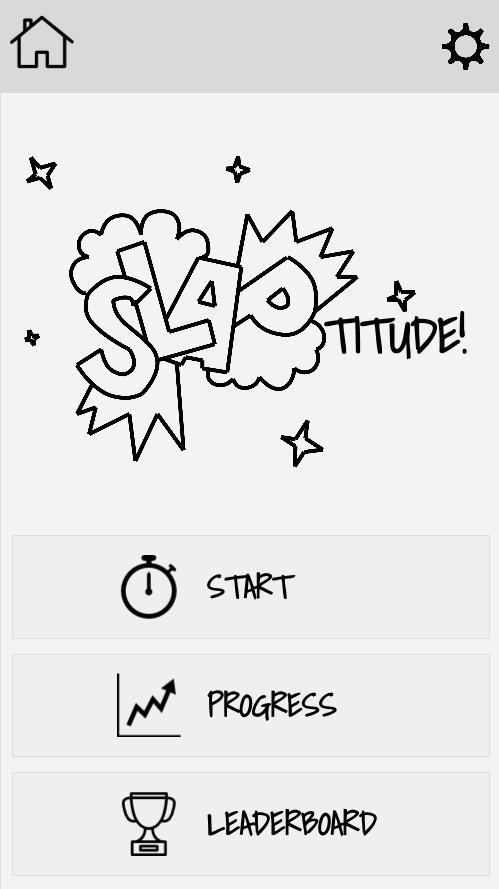 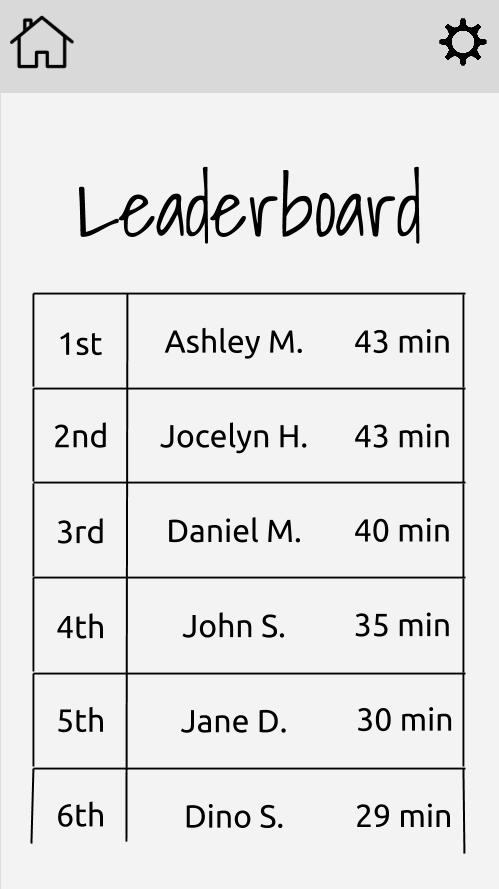 Prototype Overview
Tools, Limitations and Techniques
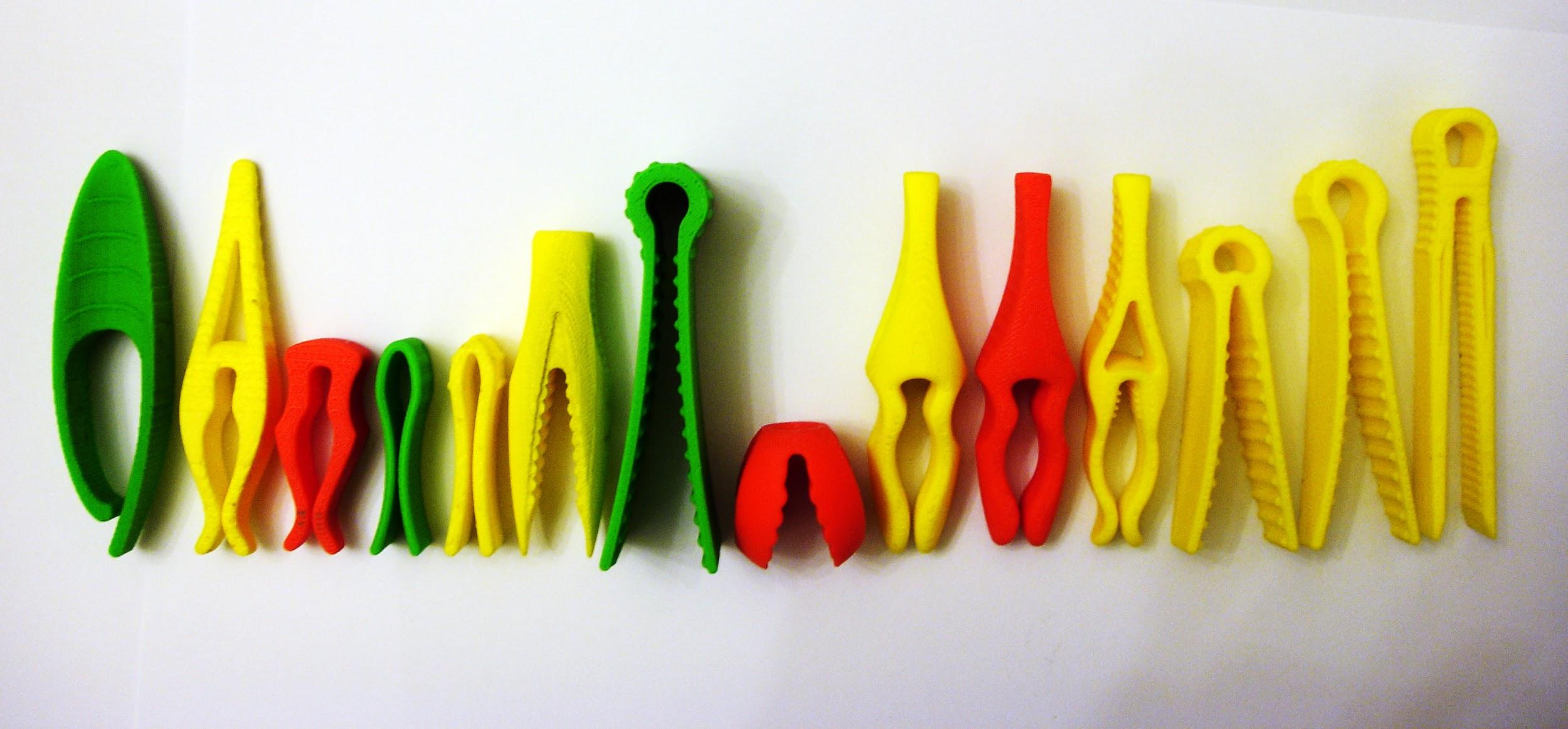 Prototype Tools: Google Drawings and Marvel
Google Drawings
Pro: Very low learning curve -- good for us!
Con: Doesn’t look as iOS-y

Marvel
Pro: Easy to add interactions between screens
Con: Couldn’t simulate timer countdown functionality
Prototype Limitations and Tradeoffs
Didn’t incorporate some features we were considering
Group challenges - too hard to coordinate
Taking a picture when they get “slapped” - don’t have access to the camera
Wizard of Oz and Hand-coded Techniques
Couldn’t simulate the timer functionality, so had to fake a progression of time. Have to click the progress circle to advance or wait a few seconds.
Leaderboard is filled with fake friends
Hand-coded the optional focus times and locations so we didn’t have to include many different screens
Questions?